Буква Б, б
1 класс
Литературное чтение
Зебра
Кобра
Зубры
Белка
Барсук
Произнеси скороговорку
Бе-лы-е   ба-ра-ны  би-ли  в  ба-ра-ба-ны.

Белые   бараны  били  в  барабаны.
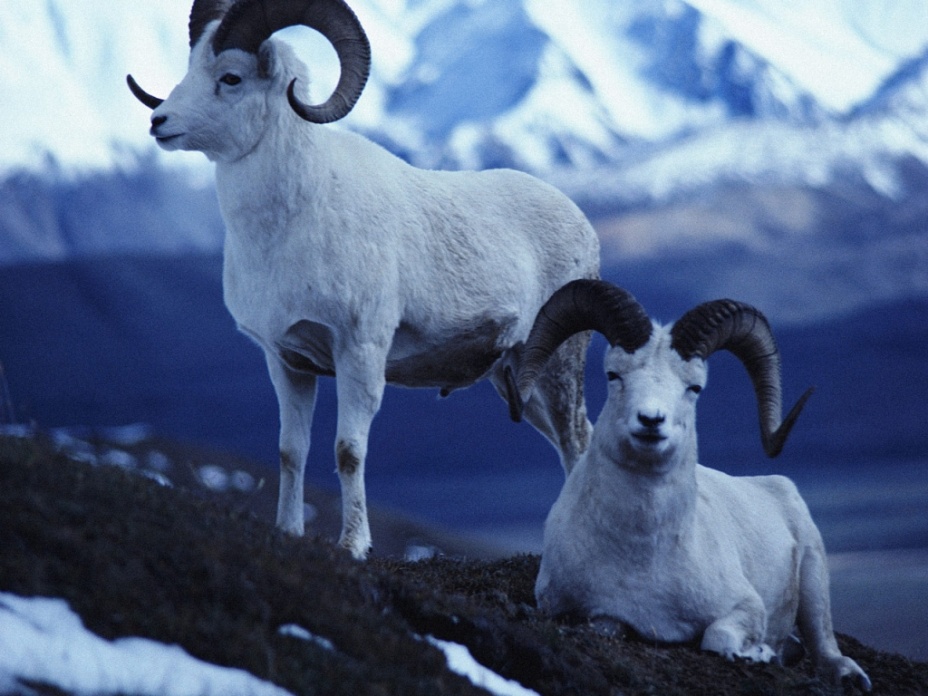 Плотина
Бобры